Ionic Bonding
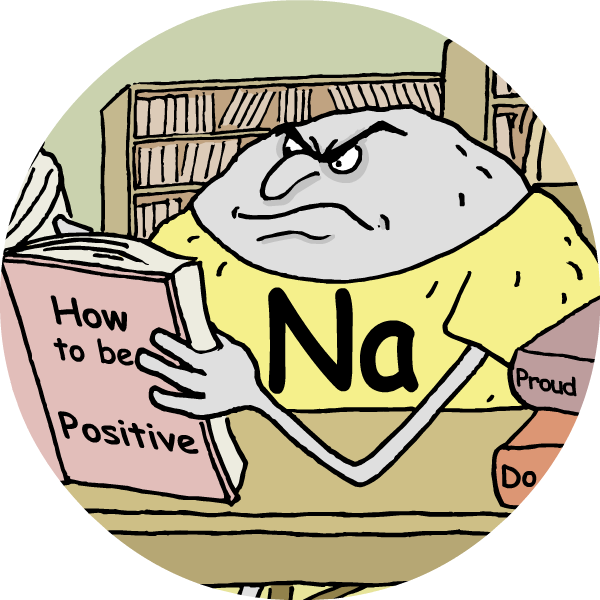 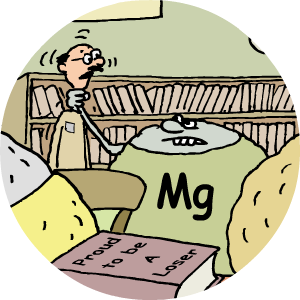 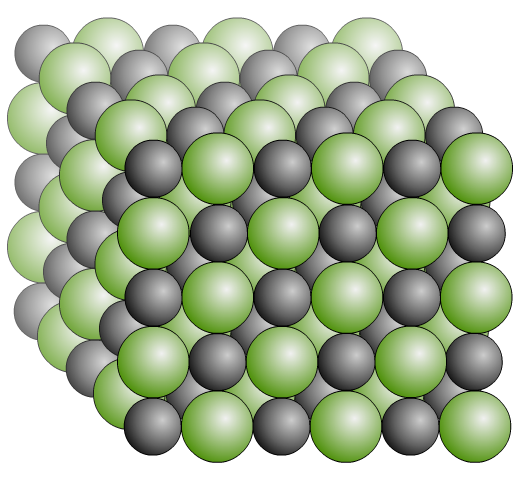 Elements
O
K
N
S
C
Elements are the simplest substances. There are about 100 different elements.
Each element is made up of just one particular type of atom, which is different to the atoms in any other element.
Atoms usually join together. This is called bonding.
In some elements, atoms bond to form small, simple structures. In other elements, atoms bond into giant structures with millions of atoms.
Compounds
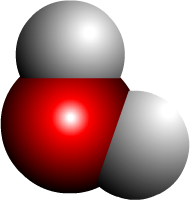 H
O
H
Compounds are formed when different elements chemically react with each other. In these reactions different types of atom become chemically bonded.
Some compounds, like water, have small, simple structures with just a few atoms bonded together.
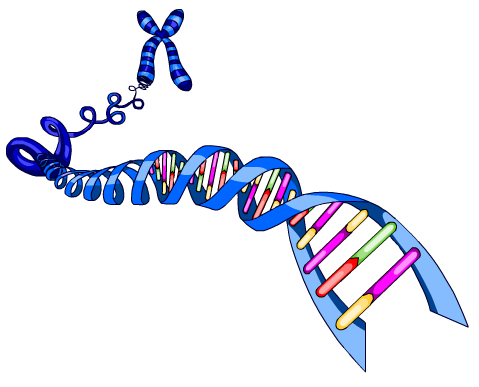 Others compounds, like DNA, have large, complex structures containing thousands or even millions of bonded atoms.
Properties of compounds
+
carbon
oxygen
carbon dioxide
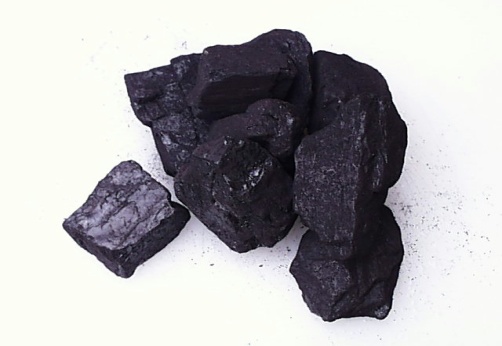 +
Black solid used as fuel.
Colourless gas in which many substances burn.
Colourless gas used in fizzy drinks and fire extinguishers.
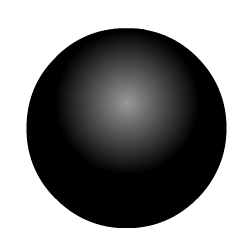 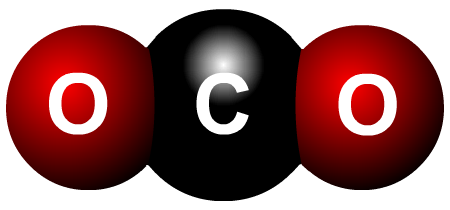 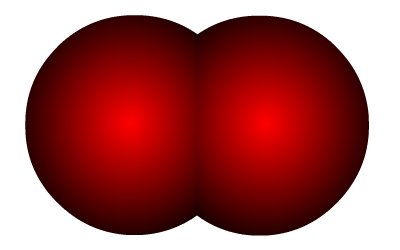 C
O
O
+
A compound has different properties to the elements from which it is made because the atoms are joined differently.
Element or compound?
Subatomic particles
Atoms consist of three types of subatomic particles:
proton
exist inthe dense nucleus
neutron
electron
orbit the nucleus in layers called shells
Atoms and electrical charge
Total charge	=	0
An important feature of subatomic particles is their electrical charge:
Atoms have equal numbers of protons and electrons, which means their overall charge is zero.
For example, fluorine:
9 protons	=	+9
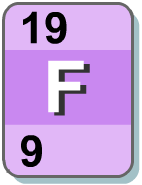 9 electrons	=	-9
10 neutrons	=	0
Full electron shells
2nd shell holdsa maximum of8 electrons
1st shell holdsa maximum of2 electrons
3rd shell holdsa maximum of8 electrons
Atoms of noble gases have completely full outer shells. This makes them very unreactive or stable.
Each shell has a maximum number of electrons that it can hold. Electrons will fill the shells nearest the nucleus first.
Types of bonding
Ionic bonding
Metal and non-metal atoms
Covalent bonding
Non-metal atoms only
Metallic bonding
Metal atoms only
Bonding occurs because atoms with incomplete outer electron shells are unstable. By forming bonds, atoms completely fill their outer shells and become stable.
Atoms can be bonded in three different ways:
All types of bonding involve changes in the number of electrons in the outer shells of atoms.
Making ions
From atoms to ions
How can reactive metal atoms become stable positive ions?
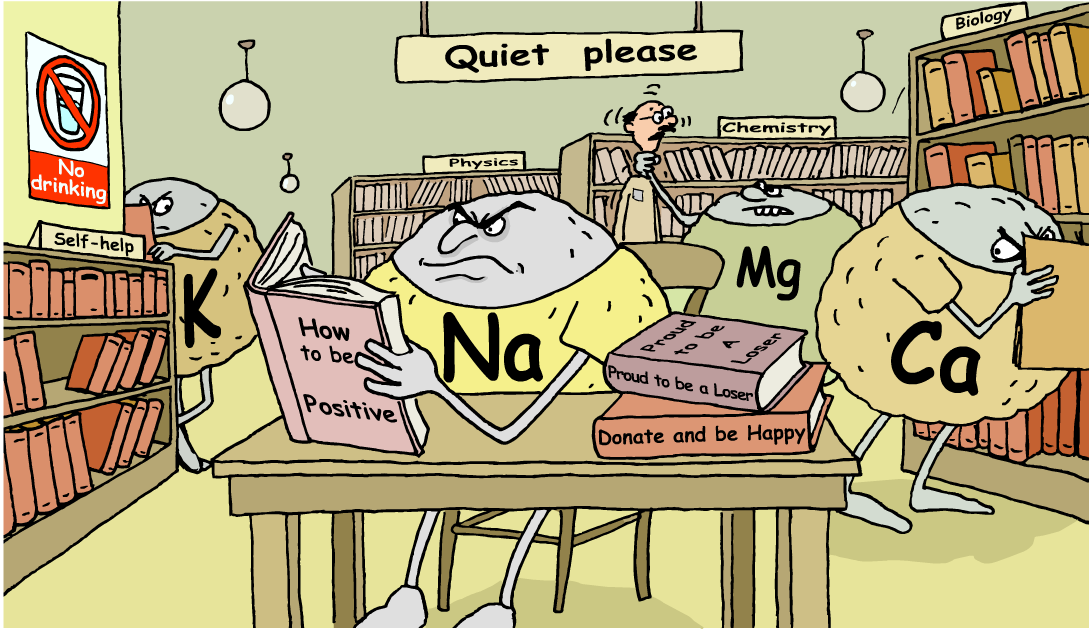 Atoms and electron changes
Atoms that lose electrons have more protons than electrons and so have a positive charge. They are called positive ions or cations.
Atoms that gain electrons have more electrons than protons and so have a negative charge. They are called negative ions or anions.
Atoms can obtain completely full outer electron shells by either gaining or losing electrons when they react with other atoms. When this happens, atoms become ions.
Unlike atoms, ions have an electrical charge because they contain an unequal number of protons and electrons.
Charges on ions
The electron configuration of an atom gives information about how many electrons it must lose or gain to achieve a stable, noble gas configuration.
When atoms form ions they obtain an outer electron shell that is either completely full or completely empty.
For atoms with a nearly empty outer shell, it takes less energy to lose electrons to have a full outer shell than it does to gain electrons.
For atoms with a nearly full outer shell, it takes less energy to gain electrons to have a full outer shell than it does to lose electrons.
Positive ions
lithium atom  =  2.1
ion  =  Li+ (not Li1+)
ion  =  Mg2+
magnesium atom  =  2.8.2
aluminium atom  =  2.8.3
ion  =  Al3+
An atom that loses one or more electrons forms a positive ion.
Metal atoms, such as sodium, magnesium and iron, form positive ions.
Positive ions have a small ‘+’ symbol and a number by them to indicate how many electrons they have lost.
This number is usually the same as the number of electronsin the atom’s outer shell. For example:
The sodium ion
Total charge	=	  +1
Total charge	=	    0
+
one electron is lost
Na
Na
Electron arrangement: [2.8]+
(full outer shell)
Sodium ion:
Sodium atom:
11 protons	=	+11
11 protons	=	+11
10 electrons	=	 -10
11 electrons	=	 -11
Electron arrangement: 2.8.1 (partially full outer shell)
The magnesium ion
Total charge	=	  +2
Total charge	=	    0
2+
two electrons are lost
Mg
Mg
Electron arrangement: [2.8]2+
(full outer shell)
Magnesium ion:
Magnesium atom:
12 protons	=	+12
12 protons	=	+12
10 electrons	=	 -10
12 electrons	=	 -12
Electron arrangement: 2.8.2 (partially full outer shell)
Negative ions
chlorine atom  =  2.8.7
chloride ion  =  Cl- (not Cl1-)
oxide ion  =  O2-
oxygen atom  =  2.6
nitrogen atom  =  2.5
nitride ion  =  N3-
An atom that gains one or more electrons forms a negative ion. Non-metal atoms, such as chlorine, oxygen and nitrogen, form positive ions.
Negative ions have a small ‘-’ symbol and a number by them to indicate how many electrons they have gained to fill their outer shell. For example:
The name of the ion is slightly different to that of the atom – it ends ‘–ide’.
The fluoride ion
Total charge	=	 - 1
Total charge	=	  0
-
one electron is gained
F
F
Electron arrangement: [2.8]-
(full outer shell)
Fluoride ion:
Fluorine atom:
9 protons	=	 +9
9 protons	=	+9
10 electrons	=	-10
9 electrons	=	 -9
Electron arrangement: 2.7 (partially full outer shell)
The sulfide ion
Total charge	=    - 2
Total charge	=	  0
2-
two electrons are gained
S
S
Electron arrangement: [2.8.8]2-
(full outer shell)
Sulfide ion:
Sulfur atom:
16 protons	=	+16
16 protons	=	+16
18 electrons	=	 -18
16 electrons	=	 -16
Electron arrangement: 2.8.6 (partially full outer shell)
Building an ion
Calculating ion charges
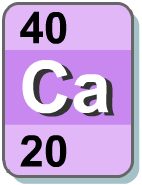 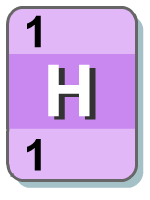 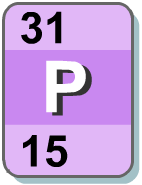 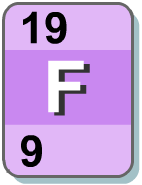 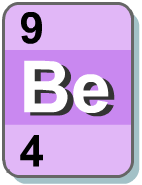 What charges will the ions of these elements have?
2+
+
3-
1-
2+
Transition metal ions
Metal	Ion	Example of compound
Some transition metals only make one type of ion.For example:
silver only forms Ag+ ions;
zinc only forms Zn2+ ions.
However, most transition metals make more than one type of ion by losing different numbers of electrons. For example:
Cu+	copper (I) oxide – Cu2O
copper
Cu2+	copper (II) oxide – CuO
Fe2+	iron (II) chloride – FeCl2
iron
Fe3+	iron (III) chloride – FeCl3
Comparing electron configurations
Comparing positive and negative ions
Ionic Bonding
Ionic compounds
Compounds that contain ions are called ionic compounds. These compounds are usually formed by a reaction betweena metal and a non-metal.
Why do these substances react?
Both the metal and non-metal atoms have incomplete outer electron shells and so are unstable.
One or more electrons are transferred from each metal atom to each non-metal atom. The metal and the non-metal atoms end up with completely full outer shells and become very stable.
The positive and negative ions are strongly attracted to each other. This electrostatic attraction is called an ionic bond.
Sodium chloride: part 1
sodium
Na
chlorine
Cl
sodium chloride
NaCl
+
Sodium chloride is an ionic compound formed by the reaction between the metal sodium and the non-metal chlorine.
During the reaction, one electron is transferred from each sodium atom to each chlorine atom.
Cl
Sodium chloride: part 2
-
+
Na
Na
Cl
[2.8]+
[2.8.8]-
Sodium has 1 electron in its outer shell. If it loses this electron, it will have no partially-filled shells.
Chlorine has 7 electrons in its outer shell. If it gains 1 electron, it will completely fill its outer shell.
2.8.1
2.8.7
Cl
Sodium chloride: part 3
-
+
Na
The positive sodium ions and the negative chloride ions are strongly attracted to each other and form an ionic bond.
Magnesium oxide: part 1
magnesium
Mg
oxygen
O
magnesium oxide
MgO
+
More than one electron can be transferred during ionic bonding.
Magnesium oxide is another ionic compound, formed by the reaction between magnesium and oxygen.
During this reaction, two electrons are transferred from each magnesium atom to each oxygen atom.
O
Magnesium oxide: part 2
2+
2-
Mg
Mg
O
[2.8]2+
[2.8]2-
Magnesium has 2 electrons in its outer shell. If it loses these, it will have no partially-filled shells.
Oxygen has 6 electrons in its outer shell. If it gains two electrons, it will completely fill its outer shell.
2.8.2
2.6
O
Magnesium oxide: part 3
2+
2-
Mg
The positive magnesium ions and the negative oxide ions are strongly attracted to each other and form an ionic bond.
Formation of an ionic bond
Simplified bonding diagrams
+
+
Na
Na
-
-
Cl
Cl
The inner electron shells can sometimes be left out of bonding diagrams because they are not involved in bonding.
can also be drawn as
can also be drawn as
Drawing simplified bonding diagrams
2-
2+
S
Mg
Mg
S
[2.8.8]2-
[2.8]2+
Draw a simplified electron bonding diagram for magnesium sulfide.
2.8.6
2.8.2
More complicated ionic bonding
Na
Cl
Na+
Cl-
1 electron
Mg
O
Mg2+
O2-
2 electrons
Sodium chloride and magnesium oxide are simple ionic compounds. In each case, the metal and non-metal need to lose and gain the same number of electrons.
This is not always the case.
Sodium oxide
Na
Na+
O2-
O
1 electron per atom
Na
Na+
What happens in the reaction between sodium and oxygen?
Sodium (2.8.1) needs to lose 1 electron but oxygen (2.6) needs to gain 2 electrons. Therefore, two sodium atoms are required for each oxygen atom.
Magnesium chloride
Cl
Cl-
Mg
1 electron for each atom
Mg2+
Cl
Cl-
What happens in the reaction between magnesium and chlorine?
Magnesium (2.8.2) needs to lose 2 electrons but chlorine (2.8.7) needs to gain 1 electron. Therefore, two chlorine atoms are required for each magnesium atom.
Bonding in lithium oxide
Li
Li
+
+
O
Li
2-
O
[2]+
Li
[2.8]2-
Draw a simplified electron bonding diagram for lithium oxide.
2.1
2.6
Bonding in magnesium fluoride
F
F
2+
-
-
Mg
Mg
F
F
[2.8]2+
[2.8]-
Draw a simplified electron bonding diagram for magnesium fluoride.
2.7
2.8.2
Further ionic bonding
total number of electrons lostby the metal
total number of electrons gained by the non-metal
=
Draw simplified electron bonding diagrams for the following atoms:
1. Lithium (2.1) and fluorine (2.7)
2. Sodium (2.8.1) and sulfur (2.8.6)
3. Magnesium (2.8.2) and sulfur (2.8.6)
4. Magnesium (2.8.2) and fluorine (2.7)
5. Aluminium (2.8.3) and nitrogen (2.5)
Formulae of ionic compounds
Formulae of ionic compounds
A formula uses chemical symbols and numbers to show the ratio of atoms of each element present in the compound.
To work out the formula of an ionic compound, follow this procedure:
1.	Write down the symbol for each atom.
2. 	Calculate the charge for each ion.
3	Balance the number of ions so the positive and negative
	charges equal zero. This gives a ratio of ions.
4.	Write down the formula without the ion charges – the 	metal is always written first.
Formula of sodium fluoride
Na
Fl
Na+
Fl-
1 electron
What is the formula of sodium fluoride?
Na
F
1-
1+
1 sodium ion is needed for each fluoride ion
1 : 1
NaF
Formula of aluminium bromide
Br
Br+
1 electron for each atom
Al
Br
Al3+
Br+
Br
Br+
What is the formula of aluminium bromide?
Al
Br
1-
3+
3 bromide ions are needed for each aluminium ion
1 : 3
AlBr3
Formula of aluminium oxide
O
O2-
Al
Al3+
2 electrons for each atom
O
O2-
Al3+
Al
O
O2-
What is the formula of aluminium oxide?
Al
O
2-
3+
2 aluminium ions are needed for 3 oxide ions
2 : 3
Al2O3
More ionic formulae
metals
non-metals
Work out the formulae of all the possible ionic compounds from combinations of these metals and non-metals.
LiF	CaF2	NaF	MgF2	AlF3	KF
Li2O	CaO	Na2O	MgO	Al2O3	K2O
Li3N	Ca3N2	Na3N	Mg3N2	AlN	K3N
LiBr	CaBr2	NaBr	MgBr2	AlBr3	KBr
Li2S	CaS	Na2S	MgS	Al2S3	K2S
LiCl	CaCl2	NaCl	MgCl2	AlCl3	KCl
Compound ions
hydrogen-carbonate
HCO3-	3-
Ionic compounds can contain ions consisting of groups of atoms rather than a single atom. These are compound ions.
Ion	Formula	Charge	Atoms present
O
H
hydroxide	OH-	1-
S
O
O
O
O
sulfate	SO42-	2-
N
O
O
O
nitrate		NO3-	3-
C
O
O
O
carbonate	CO32-	2-
N
H
H
H
H
ammonium	NH4+	1+
H
C
O
O
O
More complicated formulae
Working out the formulae for compounds containing compound ions is the same as for simple ionic compounds. The compound ion is treated as a single particle, not individual particles.
1.	Write down the symbol for each atom.
2. 	Calculate the charge for each ion.
3	Balance the number of ions so the positive and negative
	charges equal zero. This gives a ratio of ions.
4.	Write down the formula without the ion charges. If more 	than one compound ion is required, brackets must be put 	around the ion, before the number.
Formula of lithium nitrate
What is the formula of lithium nitrate?
Li
NO3
1-
1+
1 lithium ion is needed for each nitrate ion
1 : 1
LiNO3
Formula of magnesium nitrate
The brackets around NO3 indicate that the ‘2’ refers to a complete nitrate ion.
What is the formula of magnesium nitrate?
Mg
NO3
1-
2+
2 nitrate ions are needed for each magnesium ion
1 : 2
Mg(NO3)2
Formula of sodium sulfate
Although ‘Na’ contains 2 letters, it represents a single atom, so no brackets are required.
What is the formula of sodium sulfate?
Na
SO4
2-
1+
2 sodium ions are needed for each sulfate ion
2 : 1
Na2SO4
Formula of aluminium hydroxide
What is the formula of aluminium hydroxide?
Al
OH
1-
3+
3 hydroxide ions are needed for each aluminium ion
1 : 3
Al(OH)3
Formula of ammonium sulfate
What is the formula of ammonium sulfate?
NH4
SO4
2-
1+
2 ammonium ions are needed for each sulfate ion
2 : 1
(NH4)2SO4
Formula of aluminium carbonate
Although ‘Al’ contains 2 letters, it represents a single atom, so no brackets are required.
What is the formula of aluminium carbonate?
Al
CO3
2-
3+
2 aluminium ions are needed for 3 carbonate ions
2 : 3
Al2(CO3)3
Properties of ionic compounds
Ionic lattices
-
-
-
-
-
-
+
+
+
+
+
+
-
-
-
-
-
-
+
+
+
+
+
+
-
-
-
-
-
-
+
+
+
+
+
+
-
-
-
-
-
-
+
+
+
+
+
+
-
-
-
-
-
-
+
+
+
+
+
+
-
-
-
-
-
-
+
+
+
+
+
+
-
-
-
-
-
-
+
+
+
+
+
+
-
-
-
-
-
-
+
+
+
+
+
+
-
-
-
-
-
-
+
+
+
+
+
+
-
-
-
-
-
-
+
+
+
+
+
+
In an ionic compound, millions and millions of ions are packed together in a regular cubic arrangement, joined by ionic bonds. This forms a giant 3D structure called an ionic lattice.
-
-
-
+
+
+
-
-
-
+
+
+
-
-
-
+
+
+
-
-
-
+
+
+
-
-
-
+
+
+
Ionic lattices and crystals
The structure of the lattice means that the ionic compound forms a crystal. This has flat sides and straight edges.
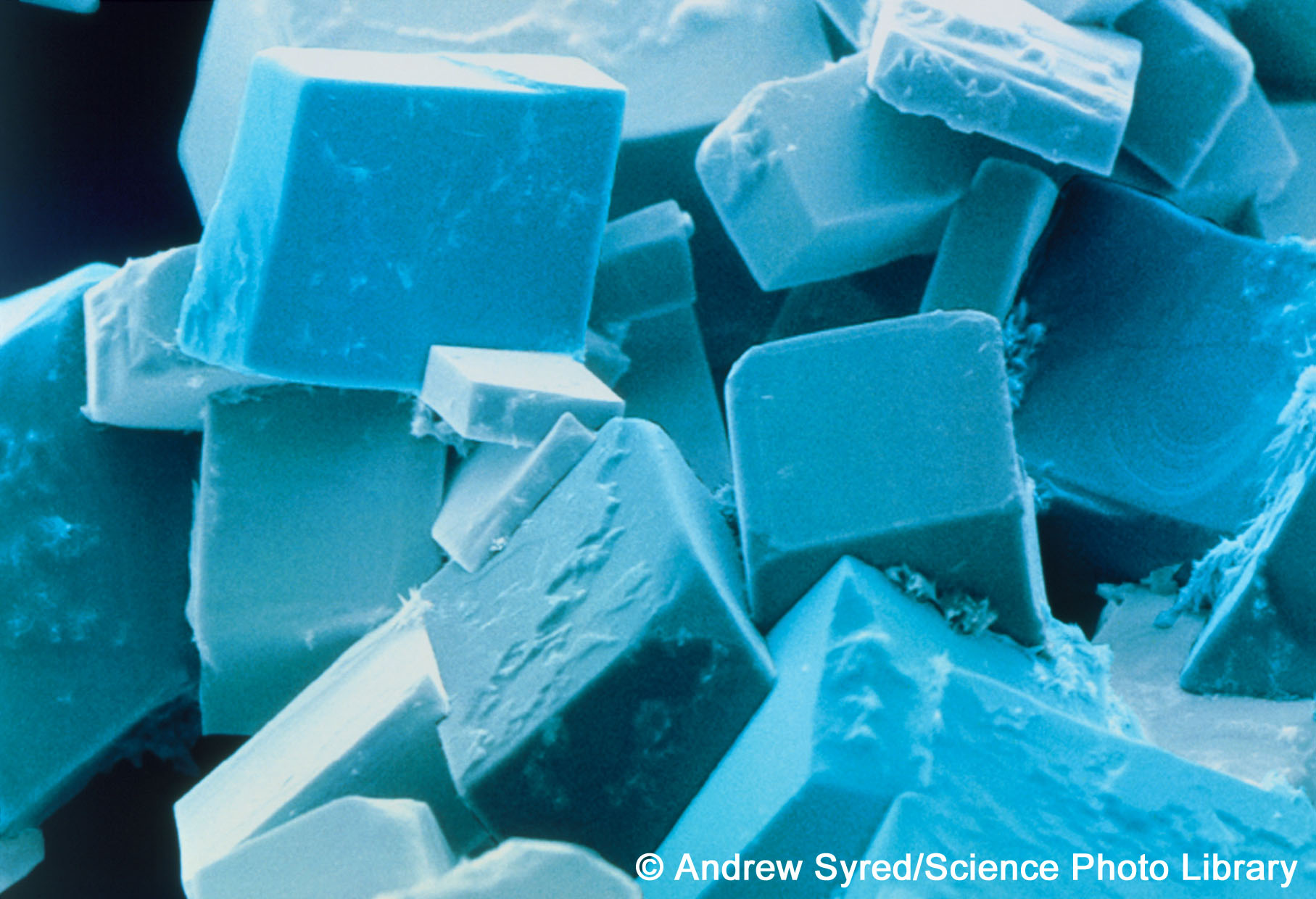 These are crystals of sodium chloride
All ionic compounds form lattices and crystals when solid.
[Speaker Notes: Acknowledgement
The image is a coloured scanning electron micrograph (SEM) of  common salt,  sodium chloride,  recrystallised from distilled water.  The salt crystal  is  built up  from  a cubic  lattice  of sodium and chloride ions.  In the  absence  of  impurities  the  exact cubic  crystal form is  produced.  This micrograph shows that in practice this basic cube is  usually disrupted  by  dislocations;   these  give rise to crystals with a variety of shapes,  although  they all    retain    the    basic    cubic   symmetry. Magnification: x280 at 5x7cm size. x975 at 10x8‘.

Credit: Andrew Syred/Science Photo Library]
Heating ionic compounds
Compound	Ion 	Melting	Boiling
	charges 	point (°C)	point (°C)
sodium
chloride
1+ and 1-	801	1,413
magnesium
oxide
2+ and 2-	2,852	3,600
Ionic bonds are strong and require a lot of heat to break them. This means that ionic compounds are solid at room temperature.
A larger ionic charge produces stronger ionic bonds, which means that more heat is required to break the bonds.
Electricity, solubility and ionic compounds
Ionic compounds are usually soluble in water because water molecules have a slight electrical charge and can attract the ions away from the lattice.
Ionic compounds do not conduct electricity when they are solid because the ions are packed together and cannot move.
When molten, however, the lattice breaks up and the ions are free to move. Because they are charged particles, they can carry an electric current.
When dissolved, the ions are free to move and can carry an electric current.
Strength of ionic compounds
-
-
-
-
-
-
+
+
+
+
+
+
+
+
+
-
-
-
-
-
-
-
-
-
+
+
+
+
+
+
-
-
-
-
-
-
+
+
+
+
+
+
+
+
+
-
-
-
-
-
-
-
-
-
+
+
+
+
+
+
-
-
-
-
-
-
+
+
+
+
+
+
+
+
+
force
Ionic compounds are brittle – they shatter when they are hit.
repulsion
When the lattice is hit, a layer of ions is shifted so that ions with the same charges are lined up together.
These like charges repel each other, thereby splitting the lattice.
Properties of ionic compounds
Summary activities
Glossary
	bond – A strong force that joins atoms or ions together in  	molecules and giant lattices.
	compound ion – An ion made up of a group of atoms,	rather than one single atom.
	ionic bond – The electrostatic force of attraction between 	oppositely charged ions.
	ionic compound – A compound made up of ions.
	ionic lattice – A giant 3D structure of closely packed, 	oppositely-charged ions.
	negative ion – An atom or group of atoms that has gained 	electrons and so has a negative charge.
	noble gas – An element that has a full outer electron shell 	and so is very stable and unreactive.
	positive ion – An atom or group of atoms that has lost 	electrons and so has a positive charge.